PENGADAAN BARANG/JASADI DESA
ULP / UKPBJ KABUPATEN BANTUL
Potret DESA
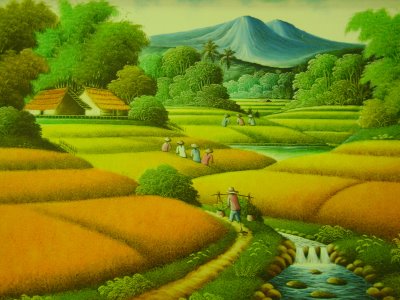 Potret kemiskinan
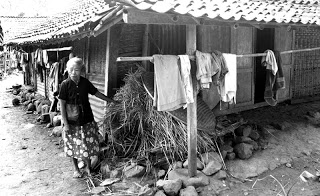 Potret kemiskinan
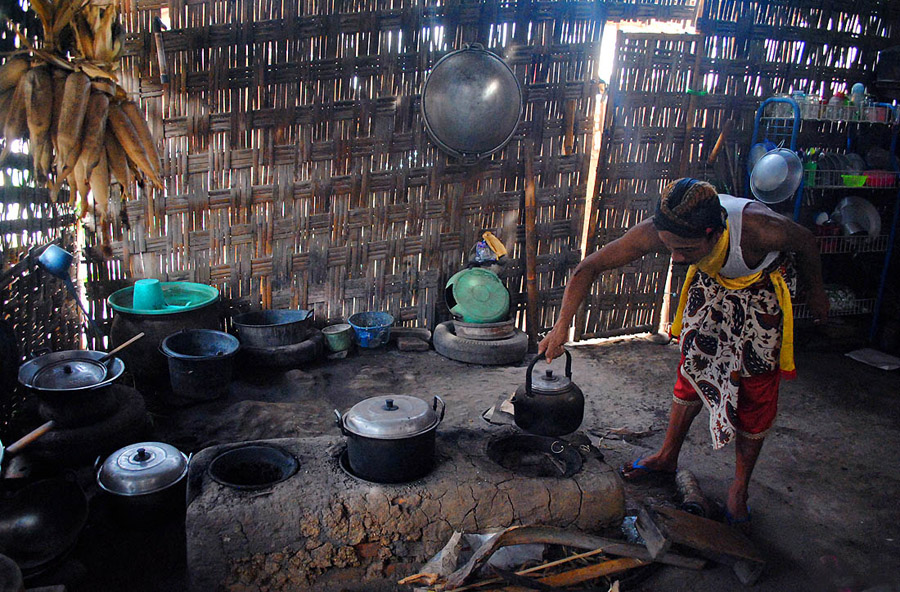 Potret Kemiskinan
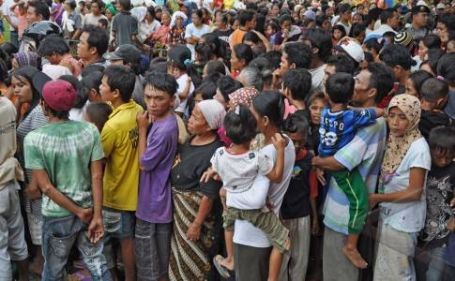 Potret Kemiskinan
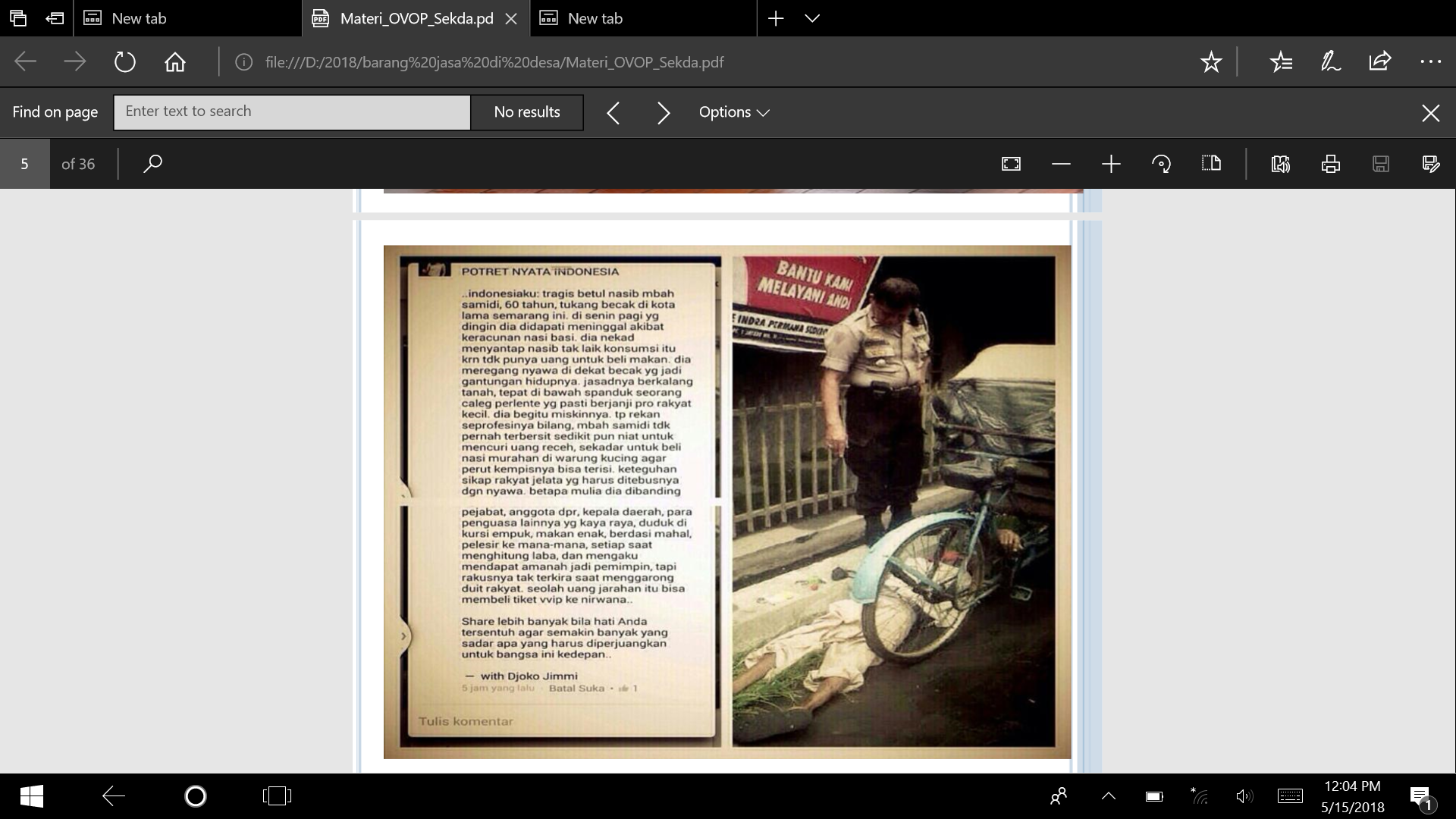 DASAR HUKUM
Undang-undang Nomor 6 Tahun 2014 tentang Desa 
ketentuan Pasal 105 Peraturan Pemerintah Nomor 43 Tahun 2014 tentang Peraturan Pelaksanaan Undang-undang Nomor 6 Tahun 2014 tentang Desa dan ,
Pasal 1 Ayat (1) Peraturan Kepala Lembaga Kebijakan Pengadaan Barang/Jasa Pemerintah Nomor 13 Tahun 2013 tentang Pedoman Tata Cara Pengadaan Barang/Jasa di Desa
Peraturan Bupati Bantul Nomor 24 Tahun 2015
PERBUP BANTUL NO. 24 TH 2015
Sebagai Pedoman Semua Pihak yang akan melaksanakan Pengadaan Barang/Jasa di Desa

Pengadaan Barang/Jasa di Pemerintah Desa yang dibiayai dengan dana APBDesa

Pengadaan Barang/Jasa wajib dilakukan sesuai dengan tata kelola yang baik dan sesuai dengan prinsip-prinsip Pengadaan Barang/Jasa.
Pengadaan Barang/Jasa di Desa pada prinsipnya dilakukan dengan cara Swakelola oleh Pemerintah Desa dengan melibatkan seluruh masyarakat Desa dengan semangat gotong royong, memanfaatkan kearifan lokal, serta memaksimalkan penggunaan material/bahan dari wilayah setempat, untuk memperluas kesempatan kerja dan pemberdayaan masyarakat setempat.
Pengadaan Barang/Jasa di Desa yang tidak dapat dilaksanakan secara  swakelola baik sebagian maupun keseluruhan, dapat dilaksanakan oleh penyedia Barang/Jasa yang dianggap mampu.
Tata nilai pengadaan
Pengadaan Barang/Jasa di Desa tidak dibolehkan menggunakan bahan, material, dan/atau barang/alat yang dapat merusak lingkungan sekitar
Pengadaan Barang/Jasa di Desa diutamakan menggunakan produksi dalam negeri yang telah memiliki Standar Nasional Indonesia (SNI).
PRINSIP PENGADAAN BARANG/JASA
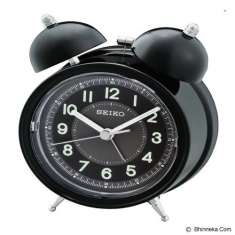 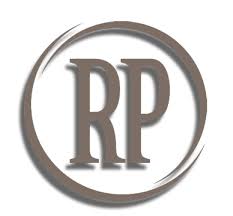 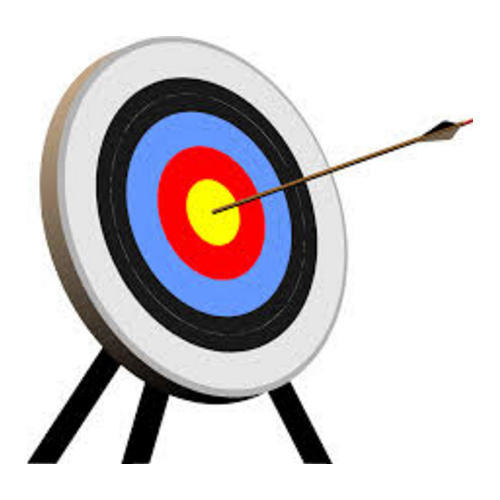 EFISIEN
EFEKTIF
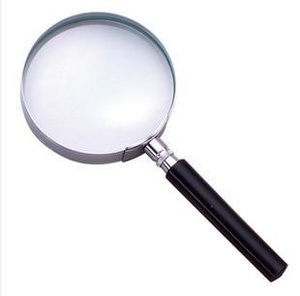 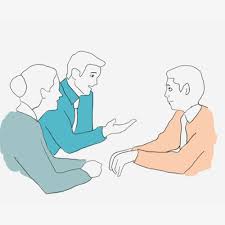 TRANSPARAN
PEMBERDAYAAN MASYARAKAT
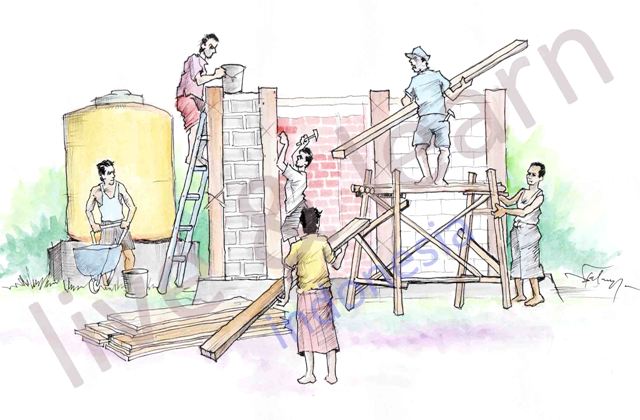 GOTONG ROYONG
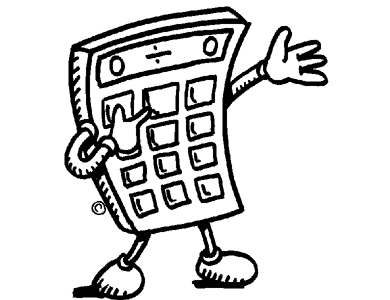 AKUNTABEL
ETIKA PENGADAAN
BERTANGGUNG JAWAB
MENCEGAH KEBOCORAN DAN PEMBOROSAN KEUANGAN DESA
PATUH PADA PERATURAN PER-UU-AN
TIM PENGELOLA KEGIATAN (TPK)
DITETAPKAN DGN KEPUTUSAN LURAH DESA
TPK TERDIRI DARI UNSUR PAMONG DESA DAN UNSUR LEMBAGA KEMASYARAKATAN DESA SETEMPAT
Unsur Badan Permusyawaratan Desa dan Pamong Desa yang duduk dalam Pelaksana Teknis Pengelolaan Keuangan Desa (PTPKD) dilarang menjadi anggota TPK
Pemerintah Desa menyediakan biaya pendukung TPK berupa honorarium dan keperluan biaya lainnya sepanjang berkaitan dengan kegiatan pengadaan barang/jasa dimaksud sesuai dengan kemampuan desa dan dibebankan pada APBDesa.
TUGAS DAN WEWENANG TPK
Lurah Desa memiliki tugas pokok dan kewenangan menyusun perencanaan umum pengadaan barang/jasa sesuai dengan kebutuhan yang meliputi : a. kegiatan dan anggaran Pengadaan Barang/Jasa yang akan dibiayai oleh APBDes; dan/atau b. kegiatan dan anggaran Pengadaan Barang/Jasa yang akan dibiayai berdasarkan kerjasama antar desa secara pembiayaan bersama sepanjang diperlukan
Lurah Desa memiliki tugas pokok dan kewenangan menyusun perencanaan umum pengadaan barang/jasa sesuai dengan kebutuhan yang meliputi : a. kegiatan dan anggaran Pengadaan Barang/Jasa yang akan dibiayai oleh APBDes; dan/atau b. kegiatan dan anggaran Pengadaan Barang/Jasa yang akan dibiayai berdasarkan kerjasama antar desa secara pembiayaan bersama sepanjang diperlukan
PERSYARATAN TPK
memiliki integritas, disiplin, dan bertanggungjawab  dalam melaksanakan tugas;
mampu  mengambil  keputusan,  serta tidak pernah terlibat Korupsi, Kolusi dan Nepotisme;
menandatangani Pakta Integritas;
tidak menjabat sebagai Carik Desa dan bendahara di Pemerintah desa;
memiliki kemampuan kerja secara berkelompok dalam melaksanakan setiap tugas/pekerjaannya; dan
memiliki keahlian dalam pembuatan administrasi.
Untuk membantu pelaksanaan tugas TPK, dapat menggunakan tenaga ahli/teknis yang berasal dari Pegawai Negeri Sipil atau swasta sesuai dengan keahlian di bidangnya
TPK dilarang mengadakan ikatan perjanjian atau menandatangani Surat Perjanjian  dengan  Penyedia  Barang/Jasa  apabila  belum  tersedia anggaran.
Ketentuan Umum Swakelola
Pelaksanaan Swakelola oleh TPK meliputi kegiatan persiapan, pelaksanaan, pengawasan, penyerahan, pelaporan dan pertanggungjawaban hasil pekerjaan.
Khusus untuk pekerjaan kontruksi tidak sederhana, yaitu pekerjaan konstruksi yang membutuhkan tenaga ahli dan/atau peralatan berat, tidak dapat dilaksanakan dengan cara swakelola.